PrefJoin: An Efficient Preference-Aware Join Operator
Mohamed E. Khalefa
Mohamed F. Mokbel
Justin Levandoski
Outline
Preference Queries
Implementing a Preference Join
The PrefJoin Operator
Performance Analysis
Conclusion
Preference Queries
SELECT 	*
FROM 		Hotels H
		Restaurants R
WHERE		H.city = R.city
PREFERRING MIN H.Price,
		MAX H.Rating,
		MIN BeachDistance(H.Location, Beach)
		MIN R.Price
		MAX R.Rating
		MIN R.WaitTime
Top-K [VLDB99]
Skyline [ICDE01]
K-Dominance [SIGMOD06]
K-Frequency [EDBT06]
Using		Skyline/K-Dominance/K-Frequency/...
Multi-Objective [VLDB04]
Outline
Preference Methods
Implementing a Preference Join
The PrefJoin Operator
Performance Analysis
Conclusion
The “On-Top” Implementation
SELECT 	*
FROM 	   Hotels H
	   Restaurants R
WHERE	   H.city = R.city
PREFERRING  MIN H.Price, MAX H.Rating,
	   MIN BeachDistance(H.Location, Beach)
	   MIN R.Price, MAX R.Rating, MIN R.WaitTime
Top-K
Skyline
Mult-Objective
Easy to implement
Inefficient
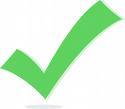 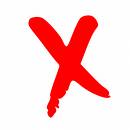 K-Frequency
K-Dominance
Join
The “Custom” Implementation
Good performance
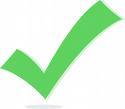 Skyline
Join
Top-K
Join
Infeasible
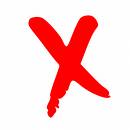 Multi-relational skyline [ICDE07]
Equijoin skyline [ICDE10]
Progressive multi-criteria [ICDE10]
TA & NRA [PODS01]
Klee [VLDB05]
Rank-Join [VLDB03]
K-Dom
Join
Mult-Obj
Join
K-Freq
Join
…
[Speaker Notes: Put related work references here]
Outline
Preference Methods
Implementing a Preference Join
The PrefJoin Operator
Architecture
Functionality
Performance Analysis
Conclusion
The PrefJoin Architecture
Good performance
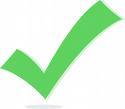 Extensible architecture / Sustainable
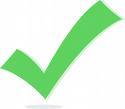 PrefJoin
K-Dominance
Skyline
K-Frequency
The PrefJoin Architecture: Comparisons
The On-Top Approach
The CustomApproach
PrefJoin
Work: Easy to Implement
Performance: Poor
Work: Difficult/Unsustainable
Performance: Good
Work: Easy to Implement/            
           Sustainable
Performance: Good
K-Freq
Join
K-Dom
Join
Top-K
Skyline
Multi-Objective
K-Frequency
K-Frequency
Skyline
PrefJoin
Top-K
Join
Mult-Obj
Join
K-Dominance
Top-K
Multi-Obj
Join
K-Dom
Skyline
Join
…
Outline
Preference Methods
Implementing a Preference Join
The PrefJoin Operator
Architecture
Functionality
Performance Analysis
Conclusion
PrefJoin Functionality
Final Preference Set
Phase 4
Refinement
Prefine
Candidate Preference Set
“Plugin” Functions
Phase 3
Joining
DB(t)
DB(t)
DB(t)
Phase 2
Data Preparation
Ppairwise
Ppairwise
Ppairwise
LocalPref
LocalPref
LocalPref
Phase 1
Local Pruning
Plocal
Plocal
Plocal
…..
[Speaker Notes: ----- Meeting Notes (4/8/11 15:16) -----
- be careful defining "optional"...maybe take it out]
PrefJoin Functionality: Plugin Functions
Semantics of three plugin functions determine preference join type
Plocal
Ppairwise
Prefine
=
Skyline
Join
Skyline
Skyline
Null
Plocal
Ppairwise
Prefine
=
K-Dominance
Join
Skyline
Skyline
K-Dominance
Plocal
Ppairwise
Prefine
=
Multi-Objective
Join
Multi-Objective
Multi-Objective
Multi-Objective
[Speaker Notes: - Mention proof for skyline is in the paper]
PrefJoin Functionality
Final Preference Set
Phase 4
Refinement
Prefine
Candidate Preference Set
Phase 3
Joining
DB(t)
DB(t)
DB(t)
Phase 2
Data Preparation
Ppairwise
Ppairwise
Ppairwise
LocalPref
LocalPref
LocalPref
Phase 1
Local Pruning
Plocal
Plocal
Plocal
…..
Phase 1: Local Pruning
Filter tuples from each input relation guaranteed not to be preference answers
Filtered tuples are never considered again
Plocal
SELECT * FROM Hotels H, Restaurants R
WHERE H.city = R.city
PREFERRING MIN H.Price, MAX H.Rating, MIN BeachDistance(H.Location, Beach)
	  MIN R.Price, MAX R.Rating, MIN R.WaitTime
USING SKYLINE
Plocal
LocalPref (Hotels)
LocalPref (Restaurants)
h(city)
h(city)
Plocal
Plocal
PrefJoin Functionality
Final Preference Set
Phase 4
Refinement
Prefine
Candidate Preference Set
Phase 3
Joining
DB(t)
DB(t)
DB(t)
Phase 2
Data Preparation
Ppairwise
Ppairwise
Ppairwise
LocalPref
LocalPref
LocalPref
Phase 1
Local Pruning
Plocal
Plocal
Plocal
…..
Phase 2: Data Preparation
Associate dominance metadata with tuples
Helps to reduce output of join phase
Hotel Buckets
Hotel LocalPref Set
Restaurants LocalPref Set
Ppairwise
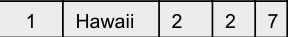 null
S
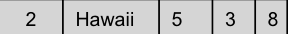 S
null
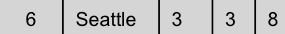 null
Ppairwise
H
PrefJoin Functionality
Final Preference Set
Phase 4
Refinement
Prefine
Candidate Preference Set
Phase 3
Joining
DB(t)
DB(t)
DB(t)
Phase 2
Data Preparation
Ppairwise
Ppairwise
Ppairwise
LocalPref
LocalPref
LocalPref
Phase 1
Local Pruning
Plocal
Plocal
Plocal
…..
Phase 3: Joining
Join input to produce candidate preference set
Use metadata from previous phase as extra join predicate
Greatly reduces false positive preference answers
DB set intersection is null
DB set intersection is not null
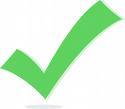 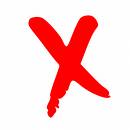 Candidate Preference Set
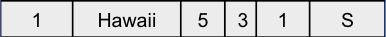 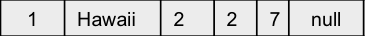 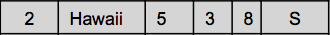 PrefJoin Functionality
Final Preference Set
Phase 4
Refinement
Prefine
Candidate Preference Set
Phase 3
Joining
DB(t)
DB(t)
DB(t)
Phase 2
Data Preparation
Ppairwise
Ppairwise
Ppairwise
LocalPref
LocalPref
LocalPref
Phase 1
Local Pruning
Plocal
Plocal
Plocal
…..
Phase 4: Refinement
Apply final preference evaluation to join
Guarantees correct final preference answer
Optional phase
Skyline does not require refinement phase
K-dominance does require refinement phase
Prefine
Final Preference Answer
[Speaker Notes: FIX THIS SLIDE]
Outline
Preference Methods
Implementing a Preference Join
The PrefJoin Operator
Performance Analysis
Conclusion
Performance Analysis
PrefJoin implemented in PostgreSQL




Comparison of performance against
FlexPref [ICDE10]: generic, extensible join
SkylineJoin [ICDE07]: skyline-specific join
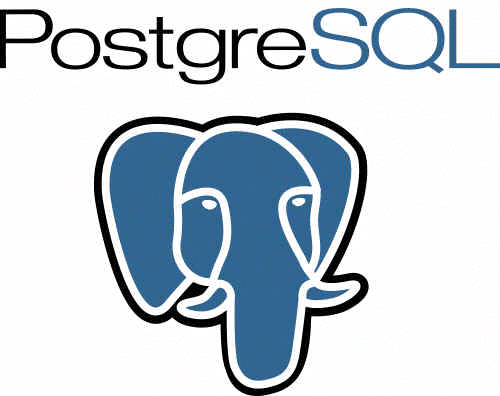 Scalability Experiment
Performance for increasing input sizes
Skyline
K-Dominance
Multi-objective
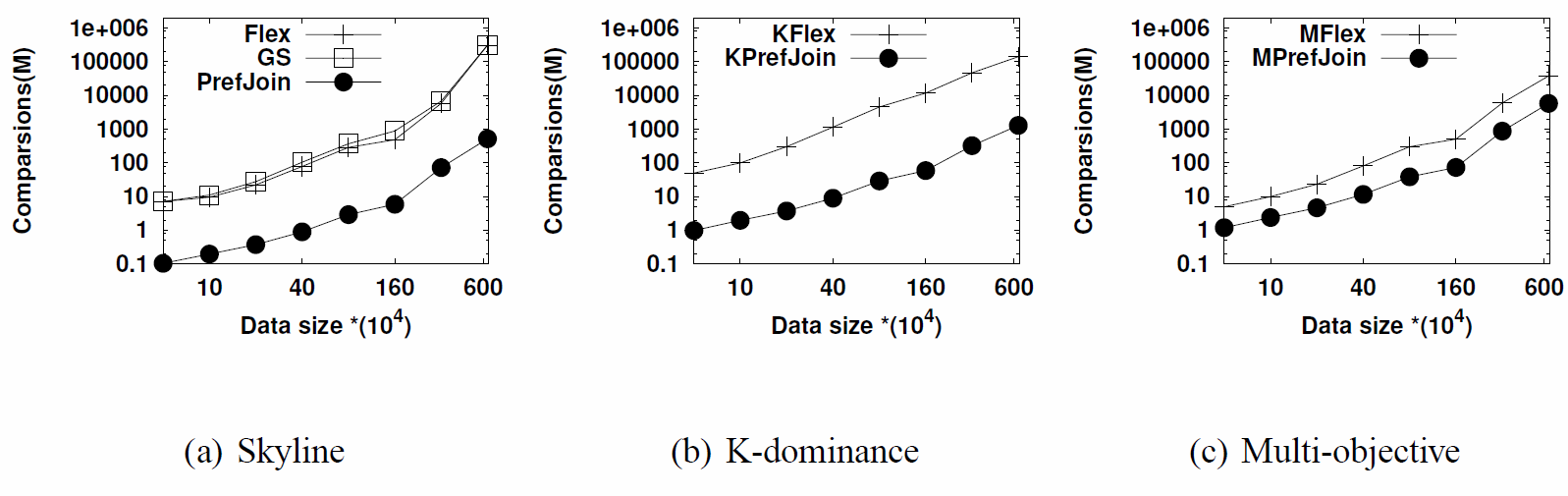 [Speaker Notes: Remove (d)]
Varying Number of Preference Attributes
Increasing number of preference attributes for Skyline preference method
Increased number of attributes increases preference answer cardinality
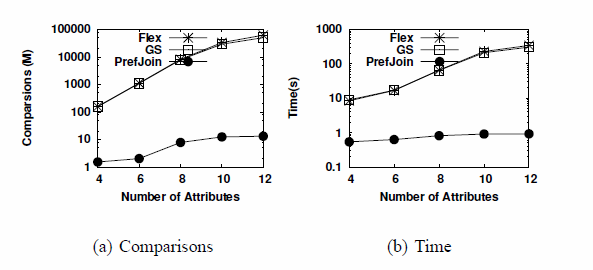 Outline
Preference Methods
Implementing a Preference Join
The PrefJoin Operator
Performance Analysis
Conclusion
Conclusion and Summary
Many (possibly infinite) preference methods
Three approaches to supporting preference join queries
“On-top” approach: easy but inefficient
“Custom implementation” approach: efficient yet infeasible
PrefJoin’s “extensible” approach: efficient and feasible
PrefJoin architecture
Four-phase approach
Uses three “plug-in” preference functions to determine preference join semantics
Performance analysis
Experiments with PostgreSQL implementation
Superior performance compared to existing custom and generic preference join algorithms
[Speaker Notes: Remove – put on “custom approach” slide]
Thank You
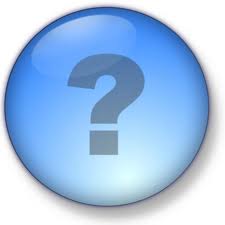 Questions
Preference Method Examples
SELECT * FROM Restaurants R
PREFERRING MIN R.Price, MIN R.Distance
The Skyline Method
The Top-K Domination Method
R8
R8
R1
R1
R6
R6
R2
R2
R4
R4
Distance
Distance
R3
R3
R7
R7
R5
R5
Price
Price
Skyline answer:
{R1, R3, R5}
Top-K Domination answer:
{R3, R4, R2}
[Speaker Notes: remove]